SHEDDING THE LIGHT - PART II
Text: Matthew 5:14b-15
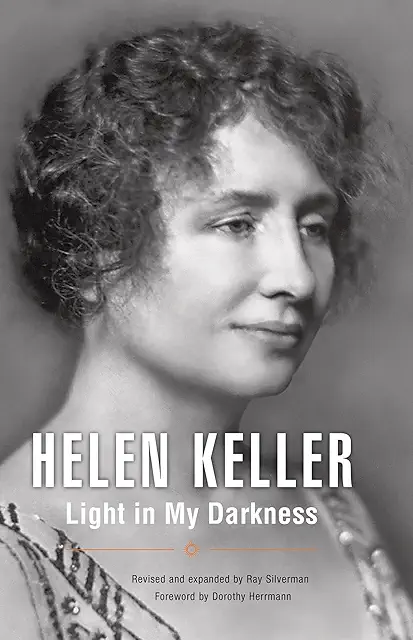 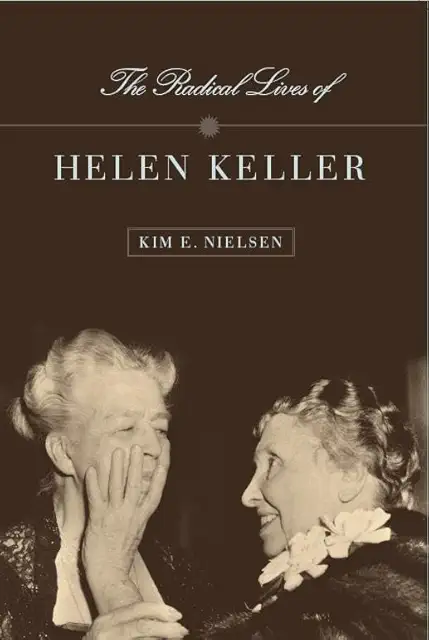 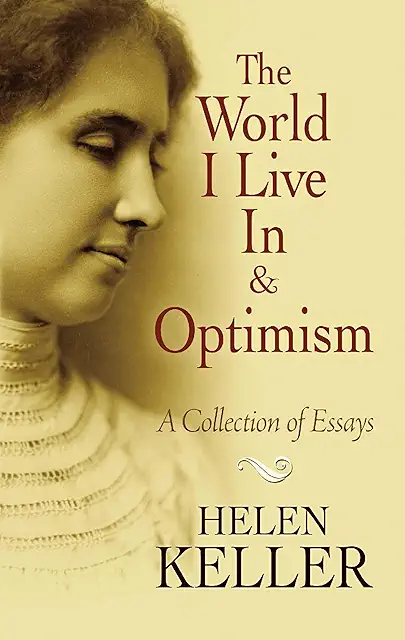 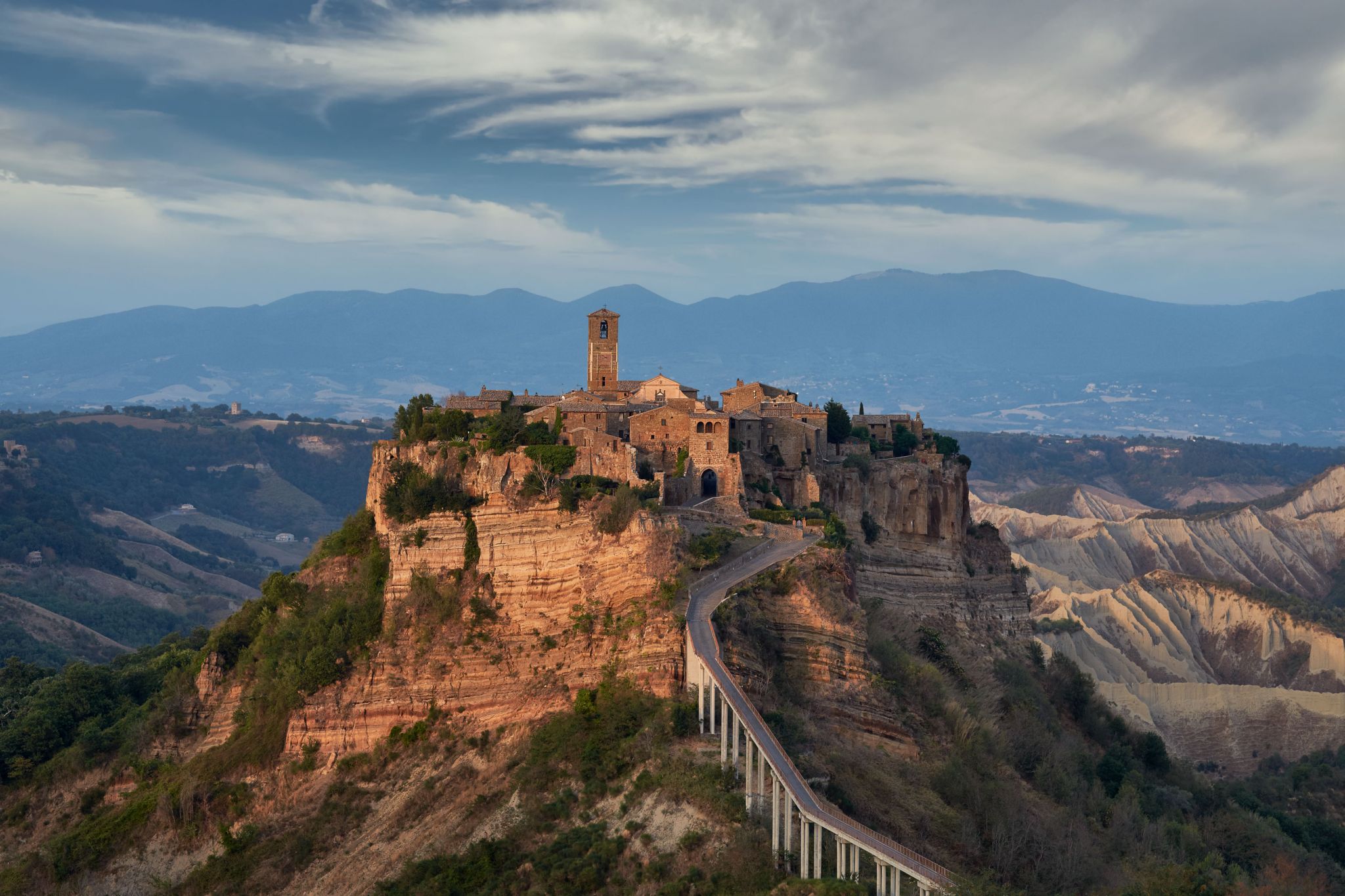 II. THE SECLUSION OF LIGHT – Matthew 5:14b-15
A. In Secrecy - I Don’t Want Them to Know I Have it
“A city on a hill cannot be hidden.”
			Matthew 5:14b
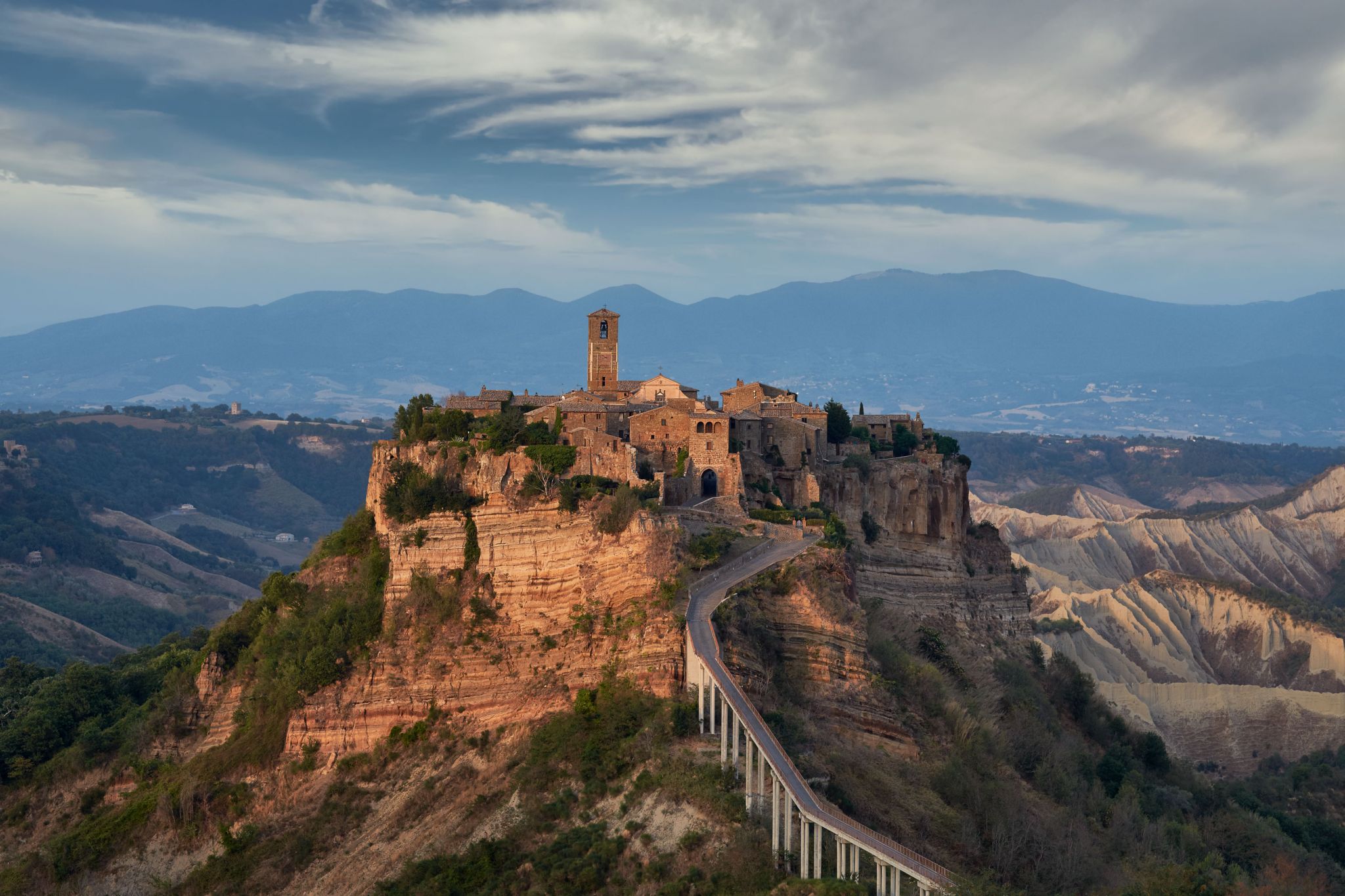 II. THE SECLUSION OF LIGHT – Matthew 5:14b-15
A. In Secrecy - I Don’t Want Them to Know I Have it
We are NOT called to be 
the light of the Church. 
We ARE the light of the world.
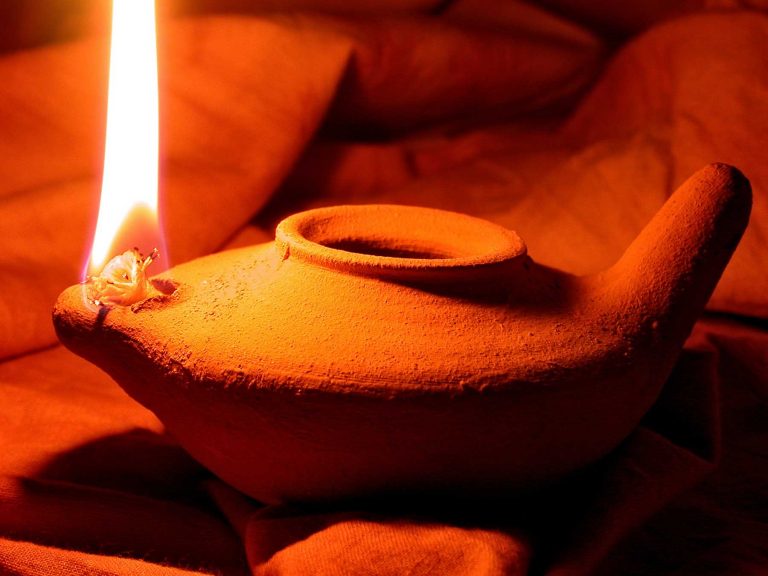 II. THE SECLUSION OF LIGHT – Matthew 5:14b-15
B. In Segregation 

I Don’t Want Them to Have it
“Neither do people light a lamp and place it under a bowl.”		 	      Matthew 5:15
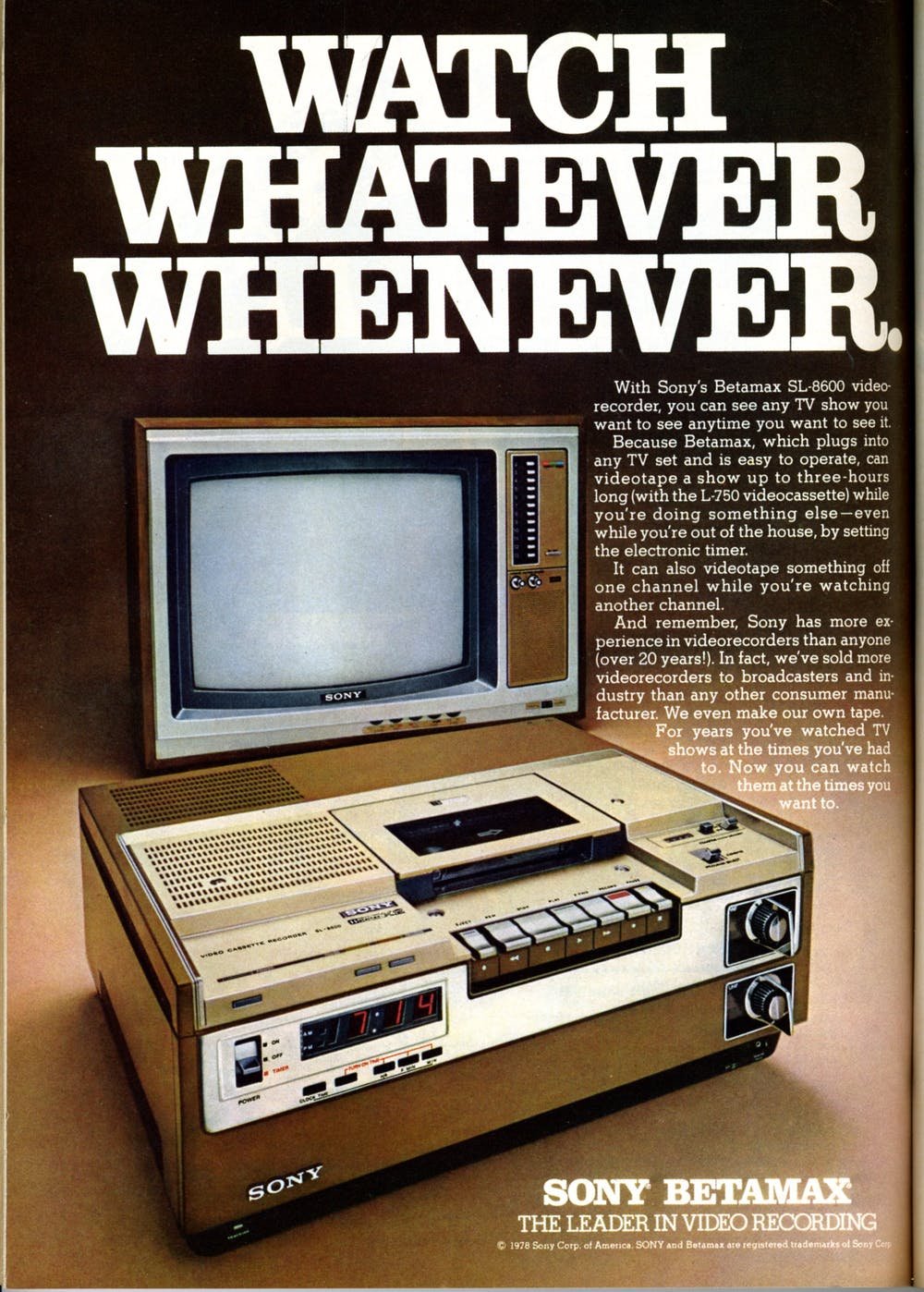 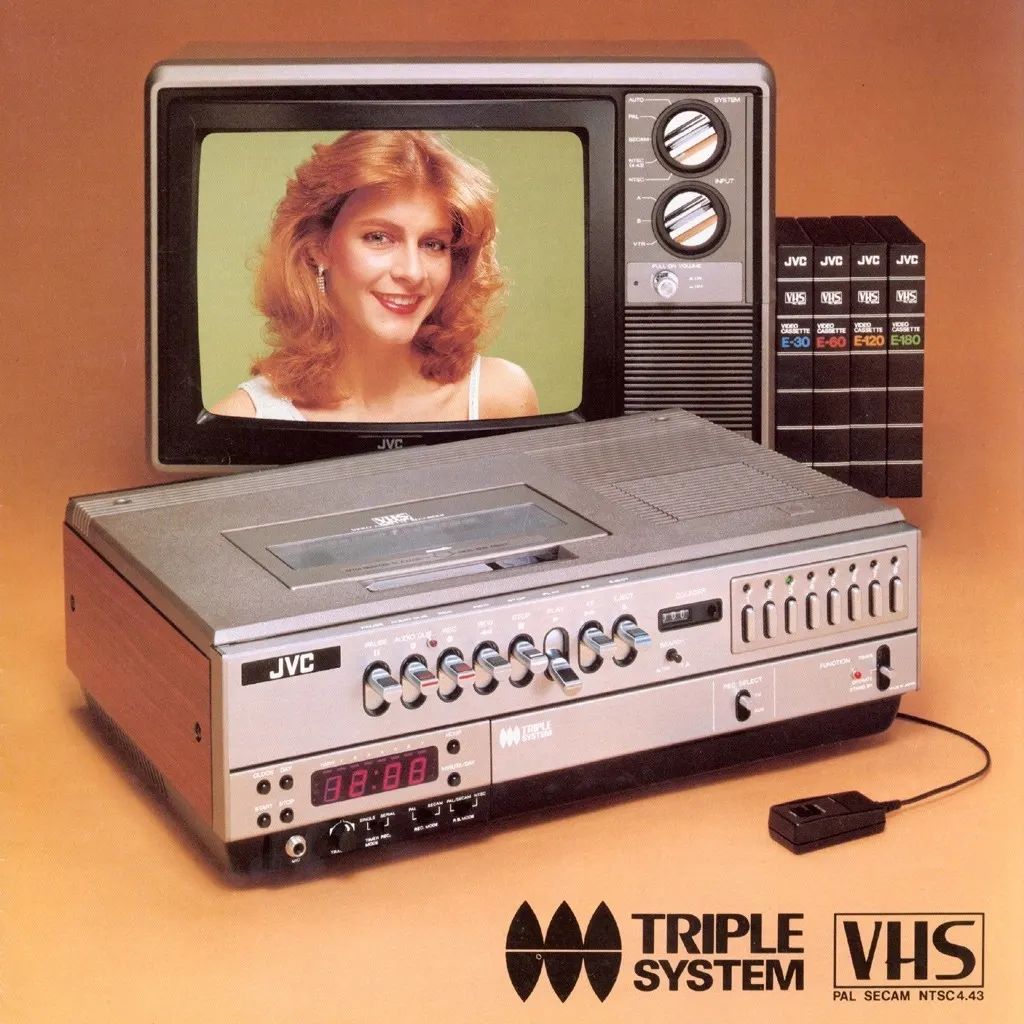 B. In Segregation I Don’t Want Them to Have it
According to TIME (Jan 25, 1988), VHS will likely send Beta machines to 
"the 
consumer-electronics graveyard."
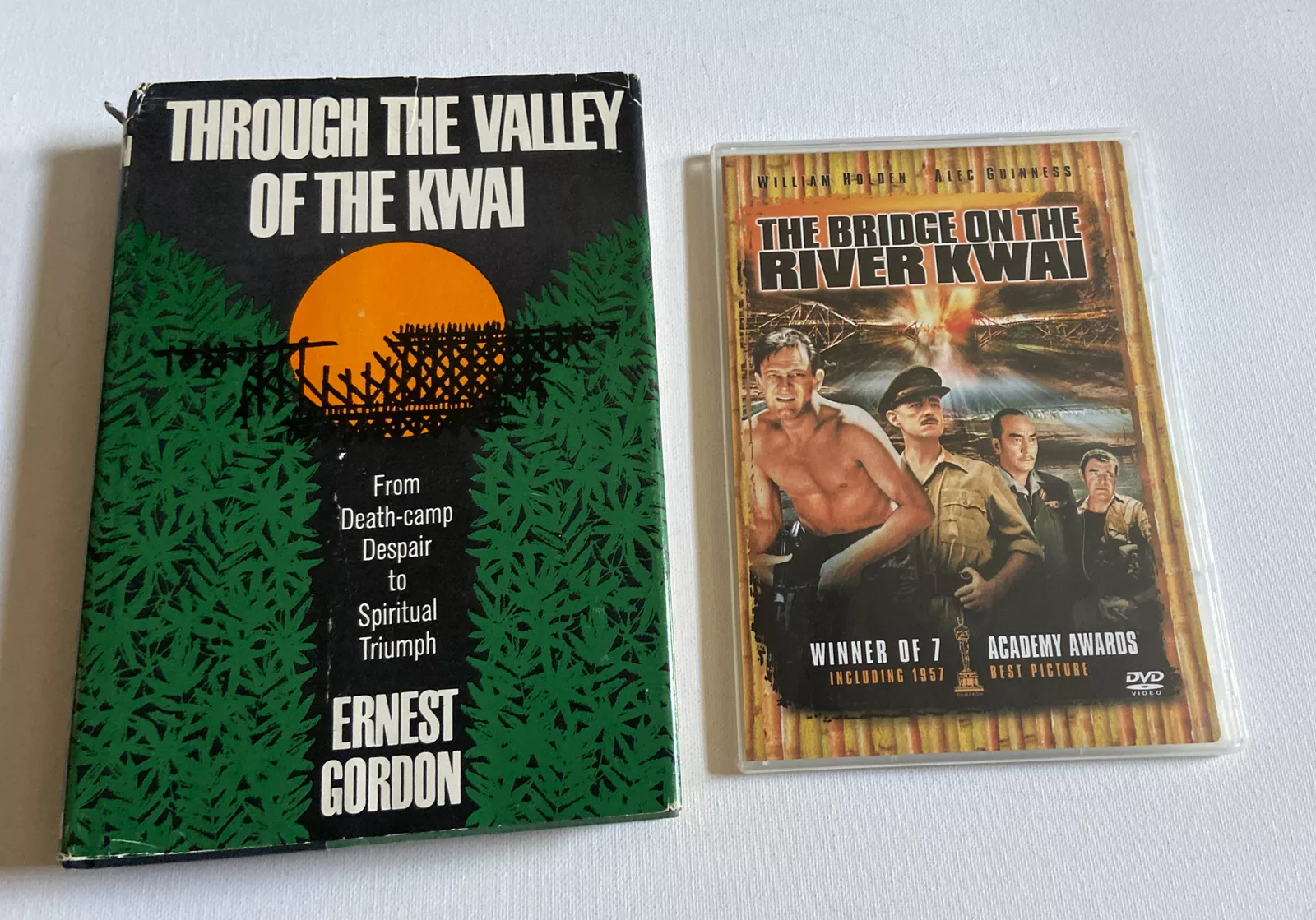 C. In Selfishness I Want it All for Myself
“Instead, they put it on its stand, and it gives light to everyone in the house.”
	Matthew 5:15
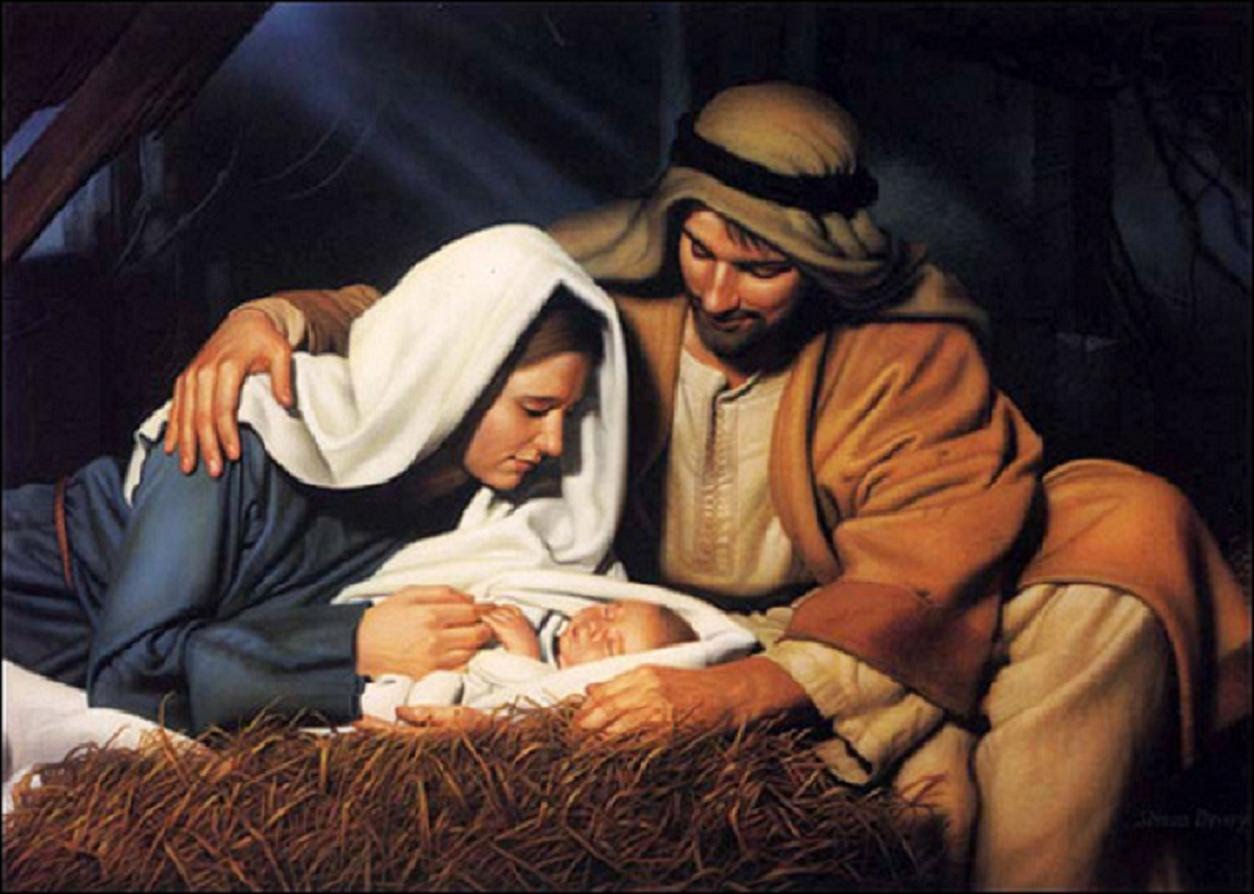 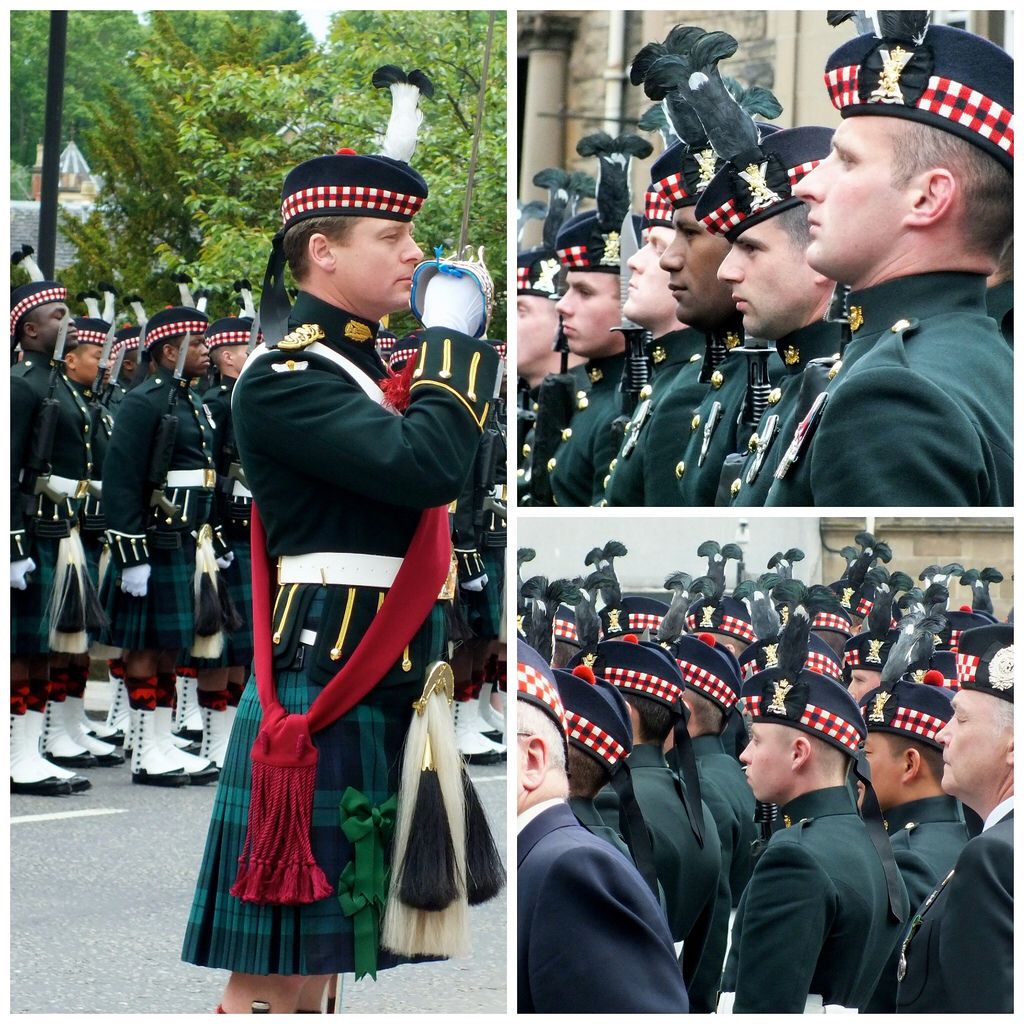 C. In Selfishness  I Want it All for Myself
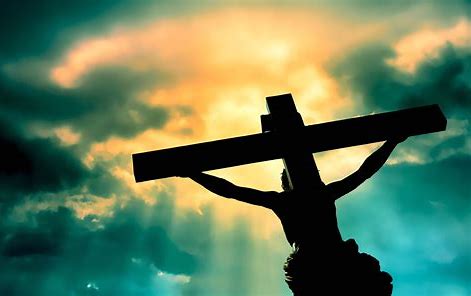 "Greater love has no man than this, that a man lay down his life for his friends" 	        John 15:12